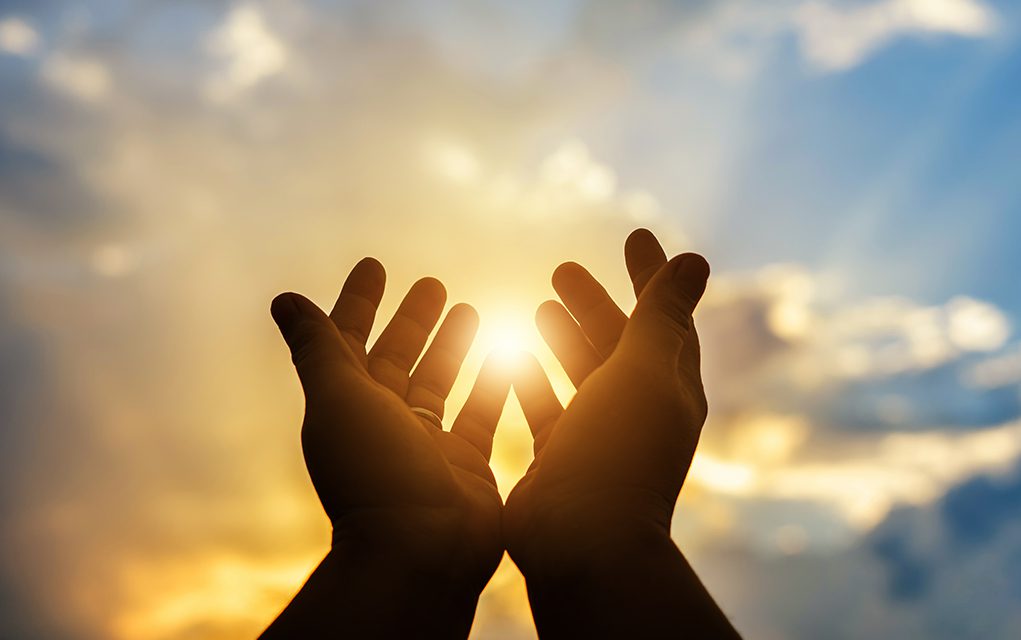 PRAYER SERIES: PART TWO -PRAYER IS ABOUT RELEASING
MATTHEW 6:9-15
I. THIS PRAYER INVOLVES A CONFESSION
II. THIS PRAYER INVOLVES A CRY
III. THIS PRAYER INVOLVES A CONDITION
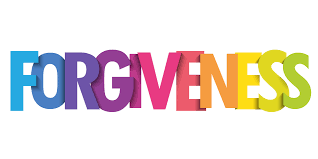 III. THIS PRAYER INVOLVES A CONDITION
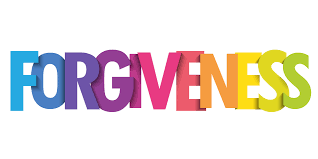 PRAYER IS ABOUT RELEASING…..